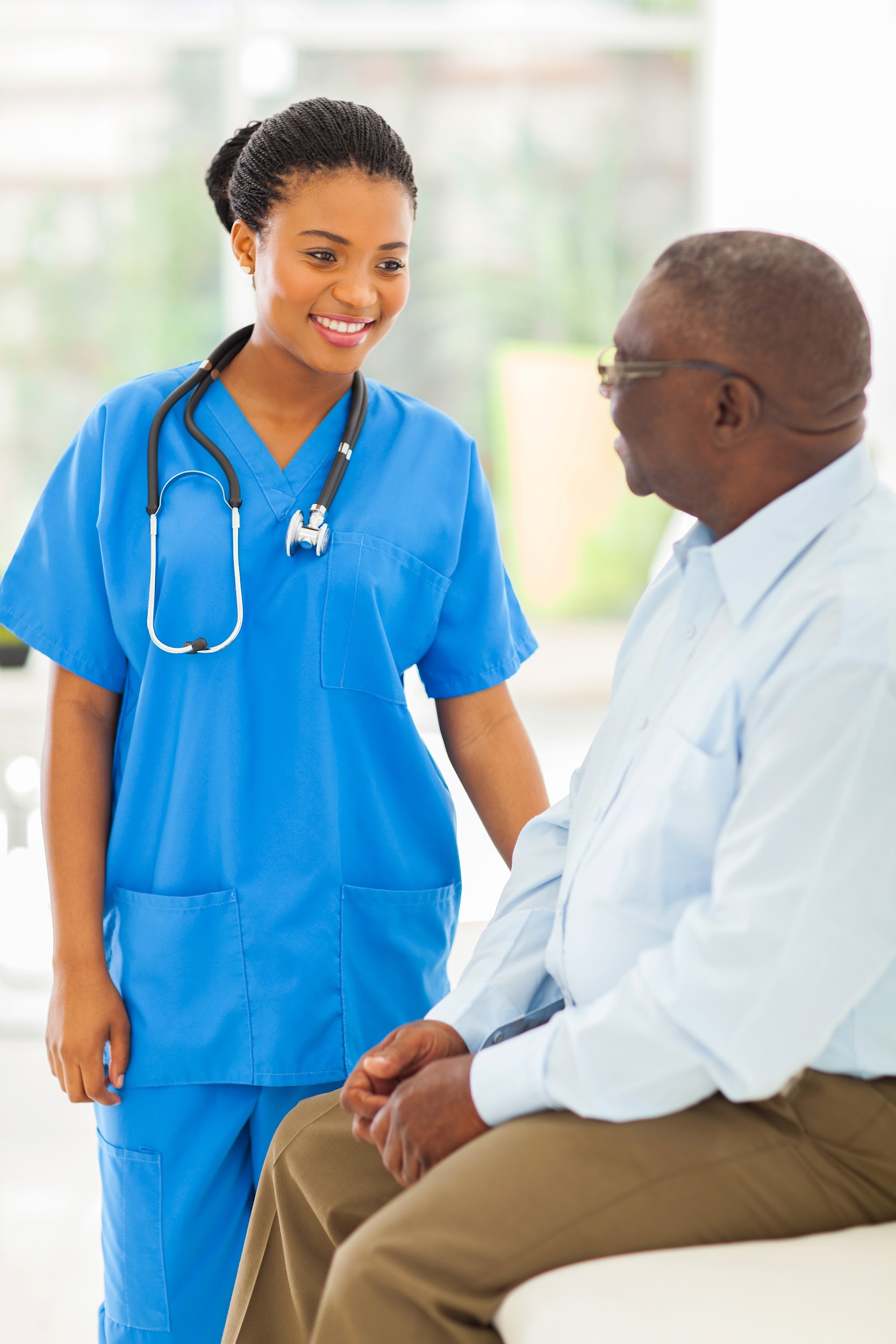 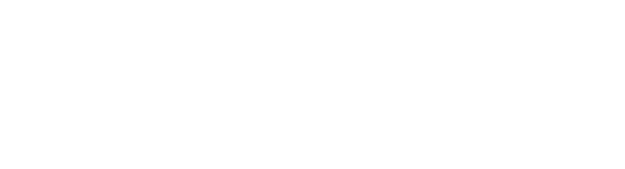 Pharmacy Technician Specialist
Program Guide
Prepared For: [Insert StudentName]
Estimated Start Date: [Insert Date]
Program Cost: $2700.00
Program Code: HI-2100
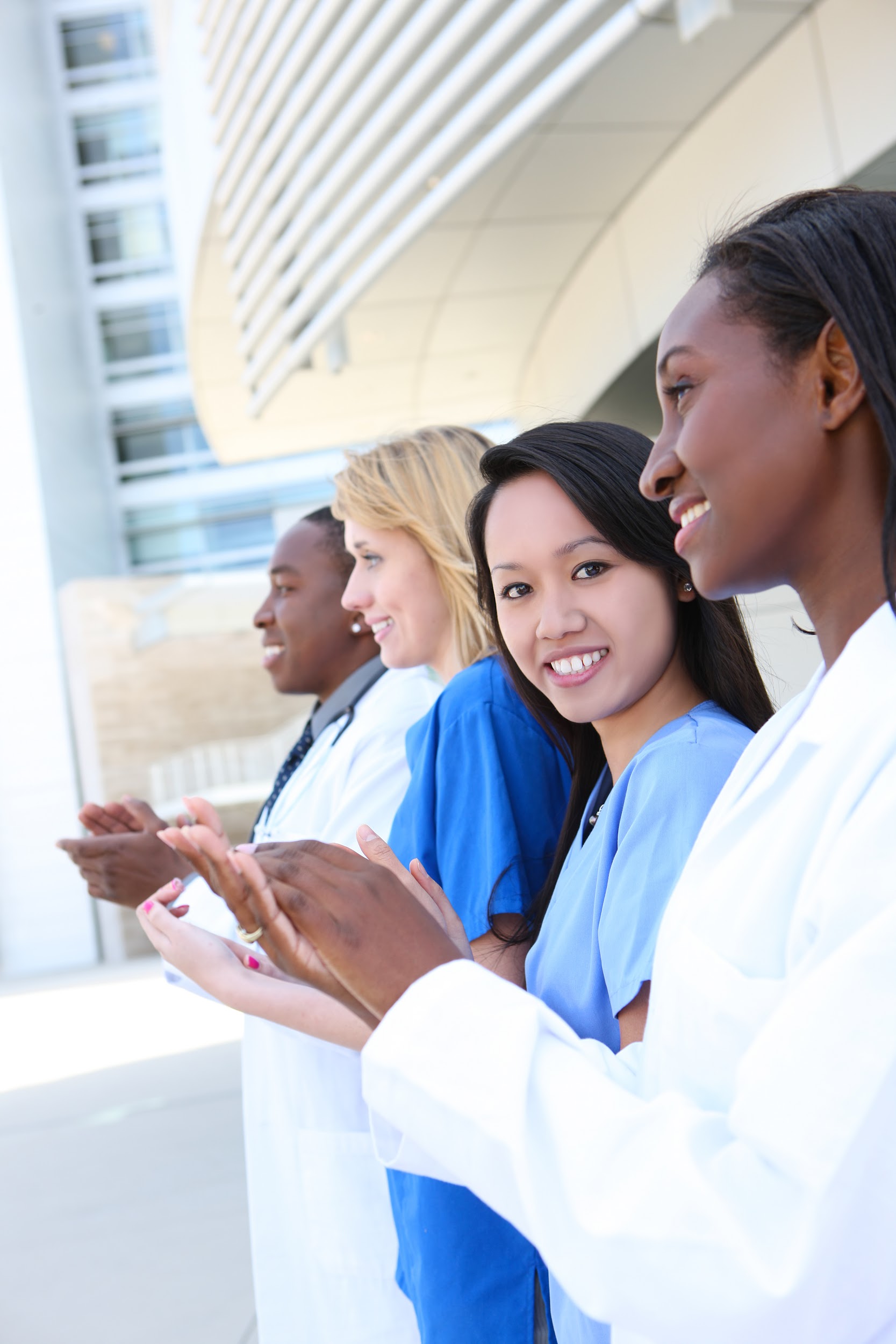 Pharmacy Technician Specialist Details
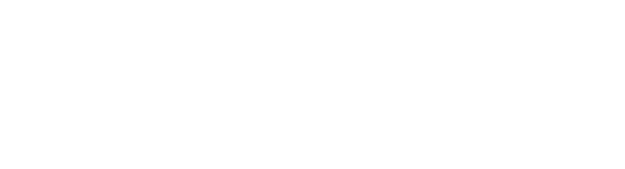 Program Description
The Pharmacy Technician Specialist Program is designed to equip you with the knowledge required to gain the Certified Pharmacy Technician (Ex-CPT) certification through the National Healthcareer Association. The NHA  exam is widely recognized and may be required to operate as a Pharmacy Technician in certain states as defined by each State Board of Pharmacy. The registration and cost of this certification exam is covered by MedCerts.

This is a Certification Preparation program and DOES NOT contain all required components of an ASHP-Accredited program, specifically the simulation/lab component and a required externship. This program is perfect for the student that has an interest in becoming certified as a Pharmacy Technician but may not be intent on working in a retail environment or performing the traditional functions/tasks of a Pharmacy Technician. In the coming years, more and more states will continue to require ASHP Program completion along with passing the PTCE exam to be licensed and fully certified. This program will not fulfill those requirements but may meet the minimum licensing/registration standard in certain states. If you are interested in an ASHP accredited program, please consider MedCerts RX-3000 Pharmacy Technician Professional program.
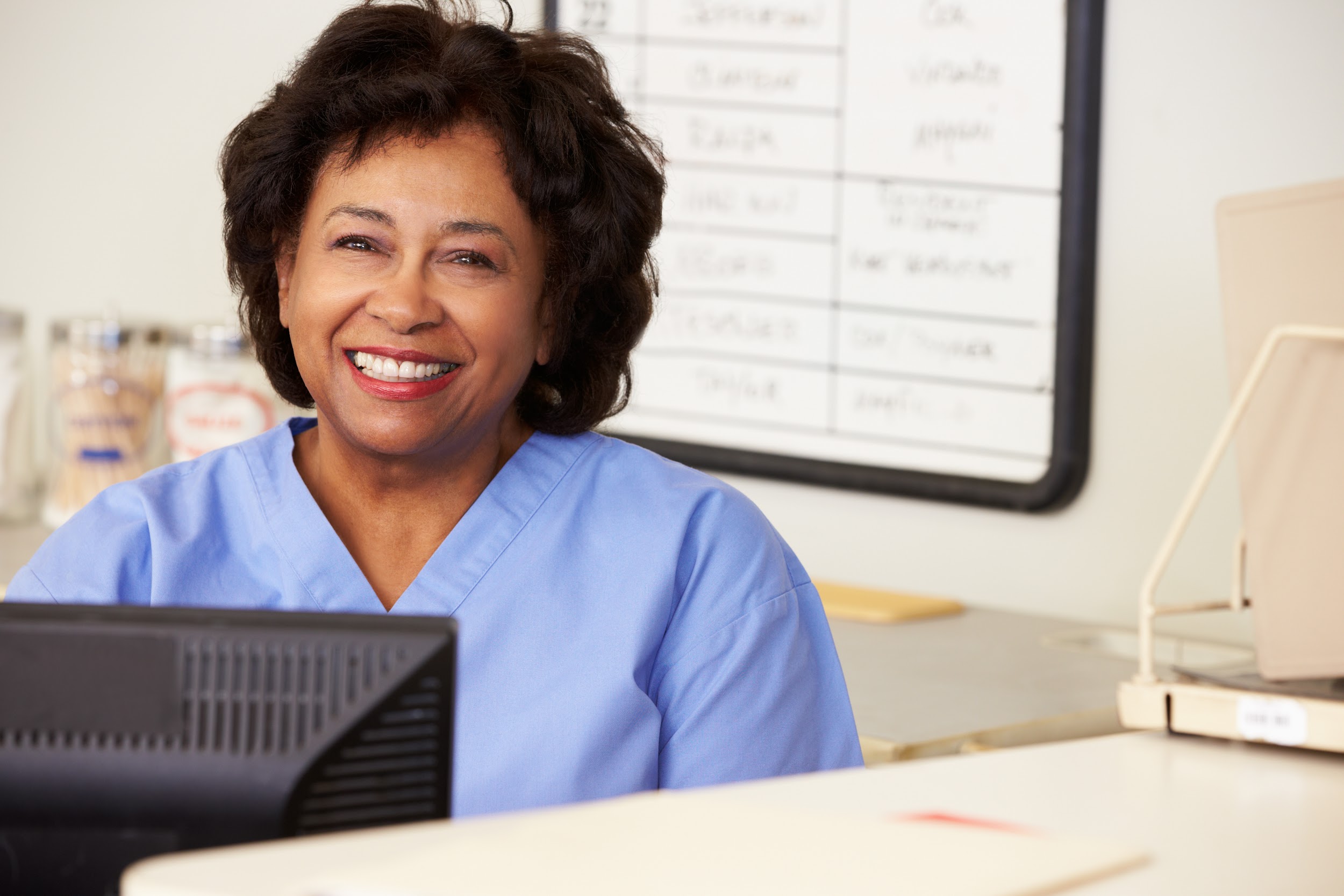 ‹#›
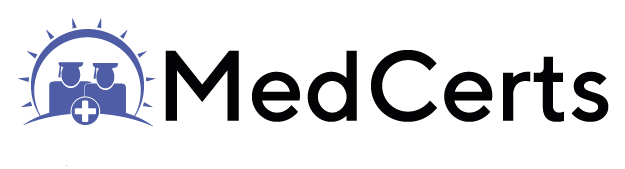 Program Objectives & Features
Objectives
Learn the top medications and their purpose
Understand current updates on pharmacy law and medication regulation
Recognize the primary functions of different pharmacy organizations
Understand the different roles of the Pharmacy Technician
Gain knowledge on how to perform certain tasks in and around the pharmacy

Students receive ongoing support and guidance from a team of instructors, advisors, and online mentors. The registration and cost for the certification exam (Ex-CPT) is covered by MedCerts. For additional information, visit MedCerts.com.








Features
Comprehensive New Student Orientation
An  assigned Student Support Specialist who provides 1:1 support from start to finish.
Professional support offered through on-demand subject matter experts
12-Month Access to Online Training
Flexible scheduling that allows you to learn at your own pace
Certification Exam Payment and Registration
Exam Preparation Support
Career Services and Experiential Learning Support
‹#›
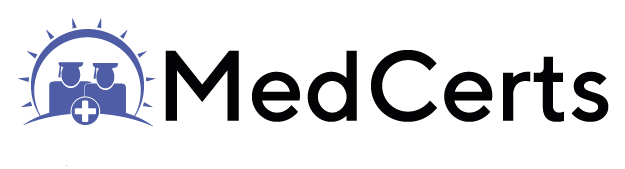 Equipment & Courseware/eBooks
MedCerts provides all required courseware, student guides, study guides and other program supplements and resources.
‹#›
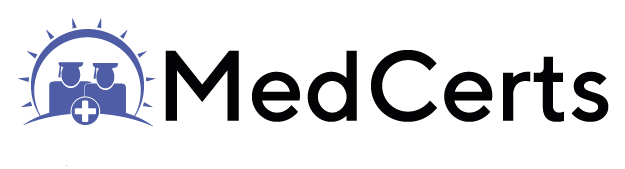 Enrollment Eligibility Requirements
Applicants must be 18 years of age or older and have a High School diploma or GED. Many employers will require that you have suitable vision and hearing (normal or corrected), suitable psychomotor skills, hand-eye coordination, and finger agility, and be able to stand for an extended period. 

**PLEASE NOTE: Students residing in the states of South Carolina, Louisiana, South Dakota, North Dakota, Virginia, West Virginia, Utah, Michigan and Ohio – these states require Pharmacy Technicians to complete an ASHP-accredited program in order to become licensed. If the student's goal is to become certified and licensed as a Pharmacy Technician, please refer to our Pharmacy Technician Professional program, as it is ASHP/ACPE accredited and meets these state requirements.

Students residing in the state of Washington – this program is NOT approved for the long-term licensing of Pharmacy Technicians. The WA Board of Pharmacy has additional requirements if the student plans to permanently reside in Washington. If a student is living in WA short-term (less than 2-years) they can obtain a temporary license.
‹#›
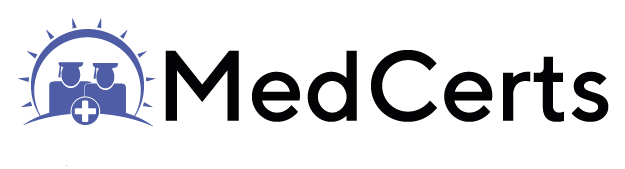 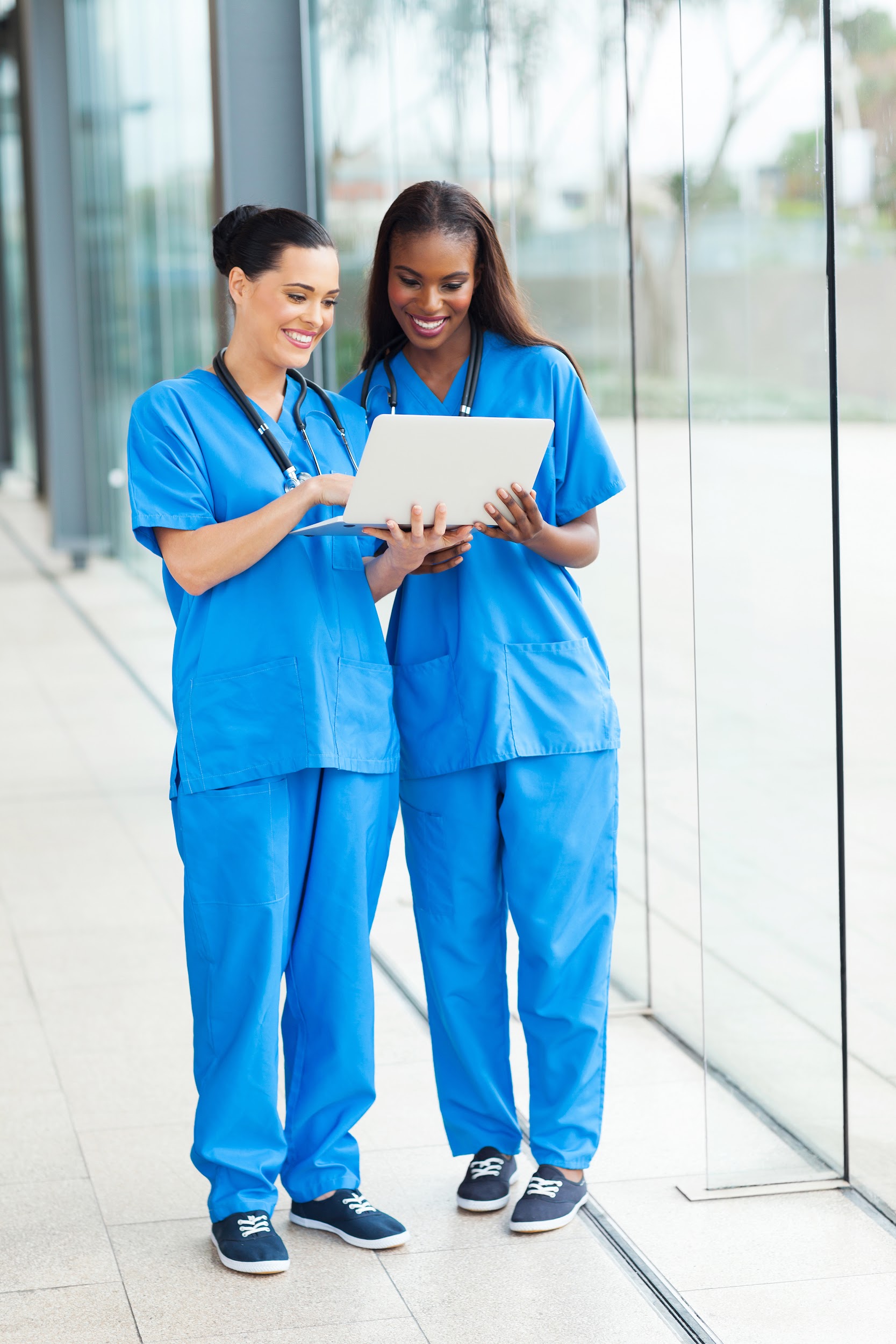 Pharmacy Technician Specialist Courses
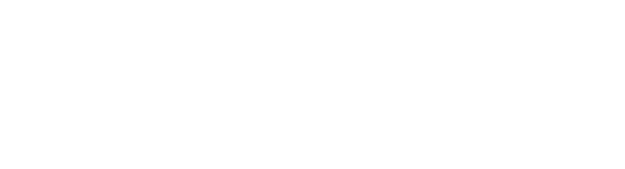 PS-1011: Professionalism in Allied Health
Description:
This course will benefit anyone considering a career in allied health, as well as those already working in the field. Allied Health Professionals must be committed to the key attributes of professionalism and strive to reflect this within the delivery of patient-centered safe and effective care. “Professionalism” is a broad term that reflects many different skills and abilities. For an individual to exhibit professionalism, he/she must be armed with specific skills and abilities that do not always show up within certification requirements, or even within a career training curriculum. Soft skills are hard to measure and are typically less well-defined than hard skills. However, soft skills are what set many job candidates apart. Professionalism is not just what one knows, it is how one does their job, how one behaves and how one comes across as they interact with others.

The purpose of this course is to provide students with soft skills training that will provide the tools needed to demonstrate a higher level of professionalism on the job. Key components of the course focus on patient interaction, proper office behavior, medical ethics, diversity and cultural bias, emotional strength, professional appearance and communication. The course maintains a focus on the key attributes that are true markers of professionalism.

This course was created with input from healthcare professionals working in the field, healthcare employers that hire our graduates, professional educators and even former MedCerts students. The end result is a collection of modules that touch on the soft skills that are TRULY important in the real world of allied healthcare. In this course, students are engaged through scenario-based learning that allows for real interaction with virtual co-workers and patients. Additionally, game-based activities keep students engaged and entertained throughout their learning journey.
Course Objectives:
Gain an understanding of the expectations of an allied healthcare professional in the workplace
Develop and exercise emotional intelligence, self-management and interpersonal skills
Build and improve internal and external communication skills with all exchanges
Enhance the patient care experience with successful interactions and patient satisfaction
Maintain solution-oriented conversations, manage conflict and build self-confidence
‹#›
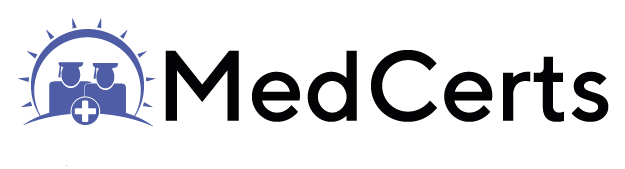 HI-1014: Introduction to Human Anatomy and Medical Terminology
Description:
In this Introduction to Human Anatomy & Medical Terminology course, you will uncover the wonderful diversity of the 11 body systems while learning about the medical language that is used to describe them, and the translation of medical records used in the field of healthcare. Within the Anatomy & Physiology section of each Lesson, students will gain comprehensive knowledge of the structure and function of the various organs and systems of the human body. Major diseases and conditions will be presented and explained in the section on Pathology. Throughout each Lesson, the roots of terms are explained to help students understand how medical terminology works in all areas of healthcare and to increase their knowledge and understanding of the material discussed.

This module will provide you with a better understanding and working knowledge of medicine that is required in dictation and translation of medical records used for multiple purposes and job duties in the medical field. Modules include: Introduction to Medical Terminology; Introduction to Anatomy, Physiology and Pathology; Cells – The Foundation of Life; The Human Body; Integumentary System; Skeletal System; Muscular System; Nervous System; Special Senses; Endocrine System; Cardiovascular System; Blood and Immune Systems; Respiratory System; Digestive System; Urinary System; and Reproductive System.


Course Objectives:
Recognize the structure and function of the 11 body systems and their organs
Understand the medical language that is used to describe those systems
Analyze and understand medical terms by breaking down their word components
Appreciate the major diseases and conditions related to the human body
Apply your knowledge within the healthcare setting
‹#›
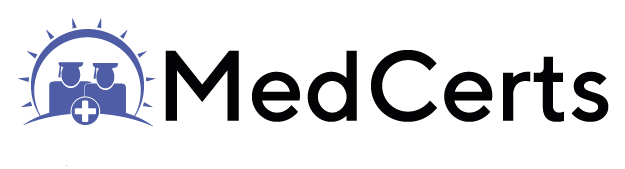 HI-1017: Pharmacy Technician Principles and Practices
Description:
This Pharmacy Technician course is designed to educate and train the student in the diverse field of Pharmacy Technology. The student will be provided didactic coursework in the areas of prescription processing, pharmacy nomenclature, biopharmaceutics and drug activity, dosage calculations, and common mathematical formulas and conversions. Consideration of drug routes and formulations includes tablets and capsules, liquid prescriptions, parenteral and enteral, and insulin and syringes. They will also learn about the advanced roles of the Pharmacy Technician, such as Medication Therapy Management, Motivational Interviewing, Comprehensive Medication Review, and Chronic Care Management. To better understand the business side of the pharmacy world, students will learn about HIPAA, drug regulation and control, inventory management, financial considerations, documentation and coding, legal and ethical issues, and communication techniques. Throughout the course, the student will perform realistic pharmacy simulations that duplicate tasks performed in the work environment, such as sterile and non-sterile compounding.







Course Objectives:
Learn the top medications and their purpose
Understand current updates on pharmacy law and medication regulation
Recognize the primary functions of different pharmacy organizations
Understand the different roles of the Pharmacy Technician
Gain knowledge on how to perform certain tasks in and around the pharmacy
‹#›
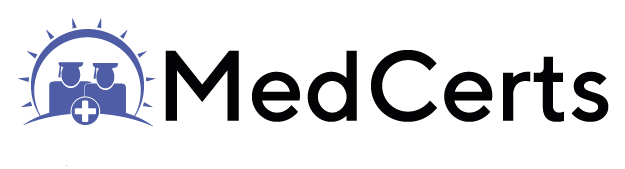 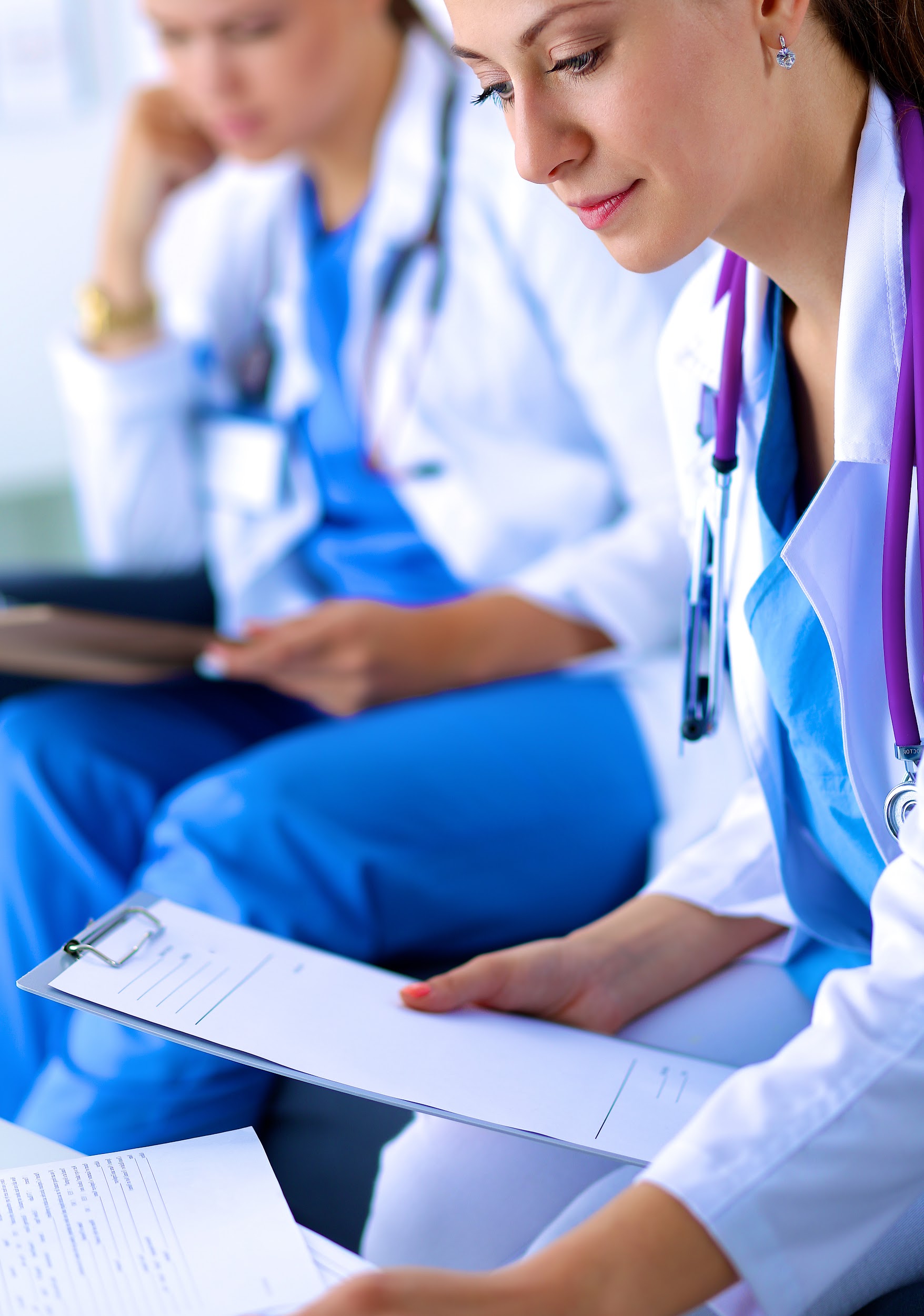 Eligible Program Certifications
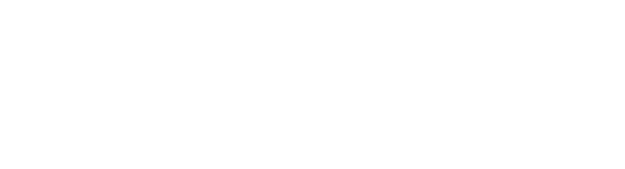 Certified Pharmacy Technician (Ex-CPT)
MedCerts’ comprehensive Pharmacy Technician Specialist Program prepares you for the following certification exam:
The Certified Pharmacy Technician Exam (ExCPT)

By attaining this certifications, you validate your competency and reliability in the field, and will achieve certification from the National Healthcareer Association (NHA).

The National Healthcareer Association (NHA) was established in 1989 and has issued over 500,000 certifications to Allied Healthcare professionals. Those who pass the exam will be recognized as a Nationally Certified Allied Healthcare professional.
ExCPT (NHA) Exam Details:
Number of Questions: 120 Questions, 20 pretest questions
Exam Time: 2 hours, 10 minutes
Passing Score: 390/500
NHA National Pass Rate: 63.50%
NHA Total Certified in 2018: 8,799
Total Currently Certified: 23,527
‹#›
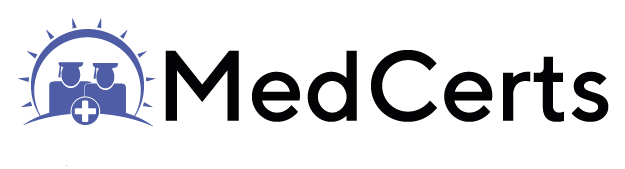 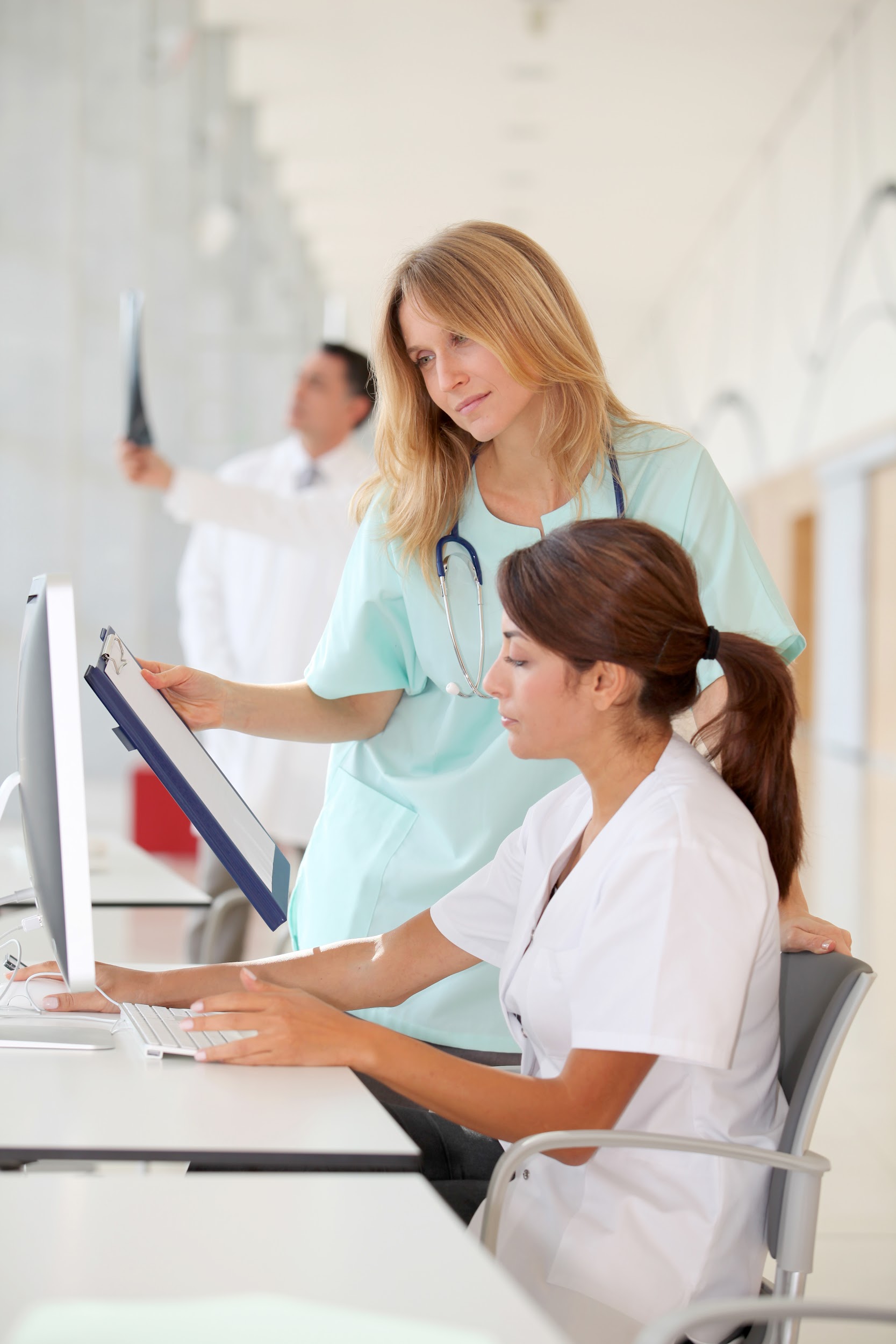 Potential Careers & Job Outlook
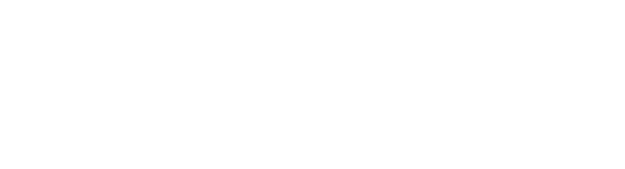 Pharmacy Technician Specialist Careers
Certified Pharmacy Technicians play vital roles in the healthcare system. In the past, technicians we looked upon as people behind the counter who fill prescriptions and count pills. With the evolving and expanded role the technician plays, their professional services ensure that patients receive the best health care outcomes and obtain the best results from their medications.

There are many different practice settings and professional paths available to those pursuing a career in pharmacy. Below are descriptions of several options available to people who choose pharmacy as their calling:

Management: Many retail or institutional Pharmacies required that the management team be a Certified Pharmacy Technicians. While not performing the daily responsibilities and tasks of a CPhT, the knowledge demonstrated through successfully passing the PTCE or ExCPT may be required.
Academia: Pharmacy Technicians can serve as instructors for trade schools, colleges, proprietary and non-proprietary programs. They instruct students in various areas such as pharmacology, prescription processing, dosage forms, calculations, law and ethics, and pharmacy practice setting.
Oncology Tech (Hospital and Private): Oncology Technicians prepare radioactive materials that will be used to diagnose and treat specific diseases for diagnosis and therapy. Institutional Oncology Technicians work for large medical centers or hospitals, while Commercial Oncology Technicians prepare and dispense radiopharmaceuticals as unit doses that are then delivered to the subscriber hospital by nuclear pharmacy personnel.
Infusion Tech (Hospital and Private): Infusion Technicians work for Home Infusion companies that prepare medications and ship them to the patient’s residence for long-term therapy. The medications can vary from antibiotics, chemotherapy, hydration, TPN’s, Hemophilia-Blood factor products, enteral feedings, and Primary Pulmonary Hypertension (PPH).
Compounding Specialist (Pharmaceutical Distribution and Hospital): The purpose of pharmacy compounding is to meet the needs of people who are unable to take medication in the commercial form. Compounded medications are ordered by a licensed physician, nurse practitioner, veterinarian or other prescriber, and mixed by licensed and skilled compounding pharmacy technicians in a safe and carefully controlled environment. Some compounds are sterile, and some are non-sterile. Technicians working in these areas need special training and certification.
‹#›
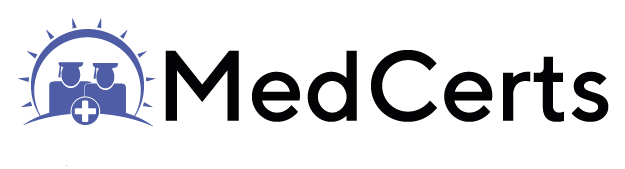 Pharmacy Technician Specialist Careers (cont.)
Inpatient Tech (Hospital): An Inpatient Technician that works in a hospital performs various duties such as delivering medications, prepackaging, compounding, restocking shelves, preparing IV’s, TPN’s, reconciling medications, billing, and adjusting patient accounts.
Pharmaceutical Sales (Pharmaceutical Companies): Pharmaceutical Sales Technicians work for companies that allow them to interact with physician offices, clinics, pharmacies, hospitals and other companies that purchase medications wholesale.
Pharmaceutical Manufacturing/Distribution: These technicians work for pharmaceutical companies and prepare medications under strict conditions requiring sterility, proper aseptic technique, and non- cross contamination, packaging, and distribution. 
Pharmaceutical Experimentation (Pharmaceutical Companies/Government/Hospital): These technicians work with and prepare medications that are still going through clinical trials and are being given for experimental purposes. Many times, hospitals will give medications that may be in the second or third clinical phase trials. 
Pharmacy Informatics: Information Technology (IT) plays such a vital role in everything we do, especially regarding healthcare and medication related outcomes. The role of the Pharmacy Informaticists' is to ensure that appropriate systems are in place to support systems such as e-prescribing, computerized prescriber order entry (CPOE), electronic medical records (EMR), barcode dispensing and administration systems, and automated dispensing cabinets, to name just a few.
Insurance Verification Tech (Insurance Companies): Insurance Verification Technicians are responsible for processing claims, looking at rejections, monitoring frequency of medications, therapeutic duplications, and in some cases initiating the enrollment process.
Prior Authorization Tech (Hospitals and Private): A Prior Authorization Technician has a broad wealth of knowledge in insurance, formulary and non-formulary medications, days’ supply, and disease states. These technicians ensure that certain medications are approved for treatment, and if not the alternative medication that can be dispensed.
Pharmacy Discharge Carriers (Hospital): Pharmacy Discharge Carriers play an important role in the Medication Therapy Management process (MTM), as they prepare medications for patients who are transitioning from being in the hospital to going home. This may require coordinating the medications prescribed in the hospital to what will be written by the physician and filled at their local pharmacy.
‹#›
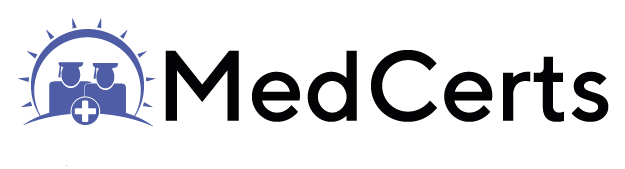 Pharmacy Technician Specialist Careers (cont.)
Pharmacy Tech Specialists/Rotations (Government/Prisons): These technicians work in areas such as state and government institutions. Their duties have a greater scope of practice as to what they are allowed to do. For example, military pharmacy technicians has a greater scope of practice since their work environment is federal authority rather than state authority.
Pharmacy Tech Trainer (Retail Operations): A Pharmacy Tech Trainer can serve as a preceptor or a lead technician. These technicians have the responsibility of embracing new hires and students and getting them acclimated to the new work environment. Under the supervision of the pharmacist, they have the magnitude to offer insight, make correction, and evaluate other technicians on their job performance.
Compliance Specialists: Compliance Specialists work together with the federal government (DEA) in accordance with the DEA’s “get to know your customer Initiative” act. These technicians work in close relationship with customers, as well as staff, and monitor transactions and behavior patterns that could be defined as suspicious or cause concern.
‹#›
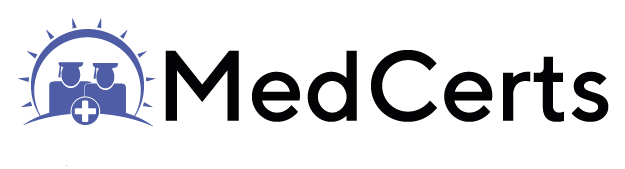